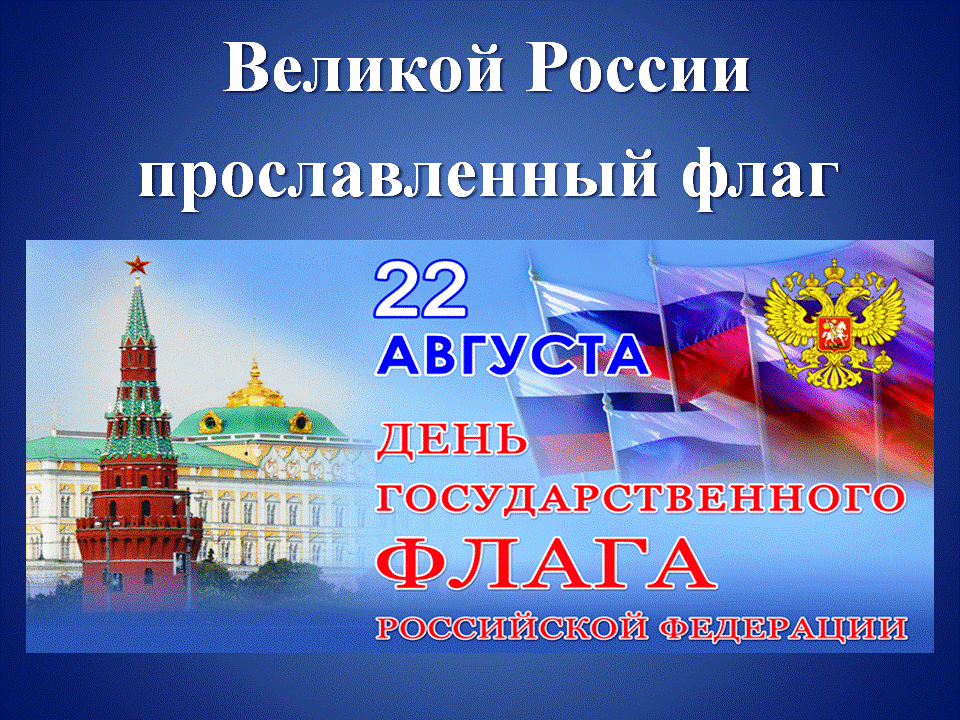 Ежегодно 22 августа в России отмечается День Государственного флага Российской Федерации, установленный на основании Указа Президента Российской Федерации № 1714 от 20 августа 1994 года «О Дне Государственного флага Российской Федерации».

В торжественные дни, государственные праздники вывешивается Российский флаг на общественных зданиях, школах.

Под Российским флагом выступают наши спортсмены на всех спортивных соревнованиях, олимпиадах. На трибунах их встречают болельщики и приветствуют Российскими флагами.
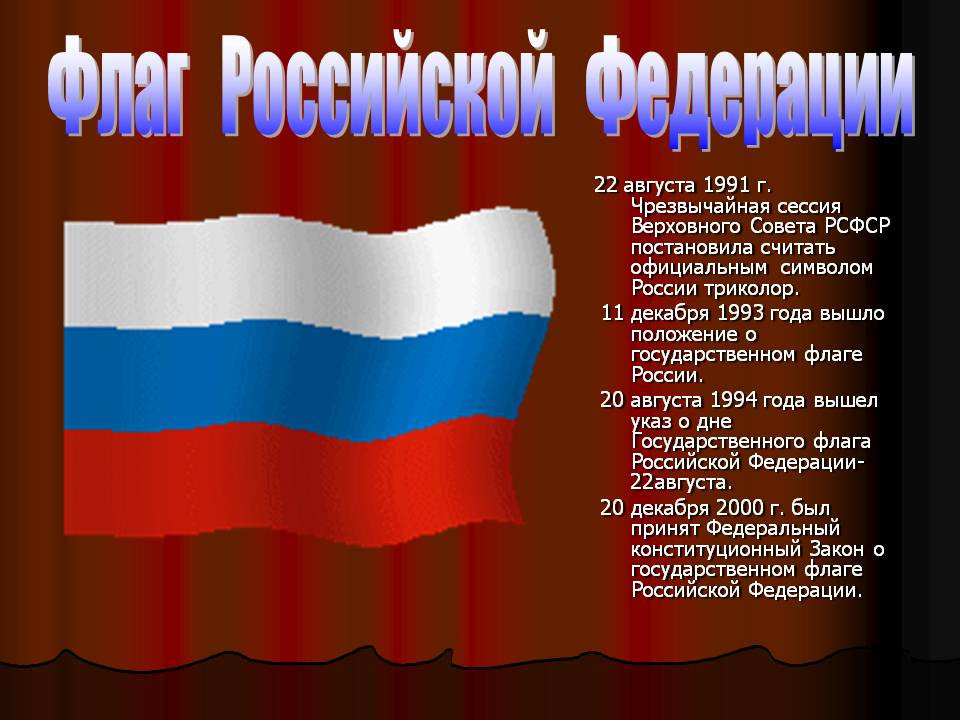 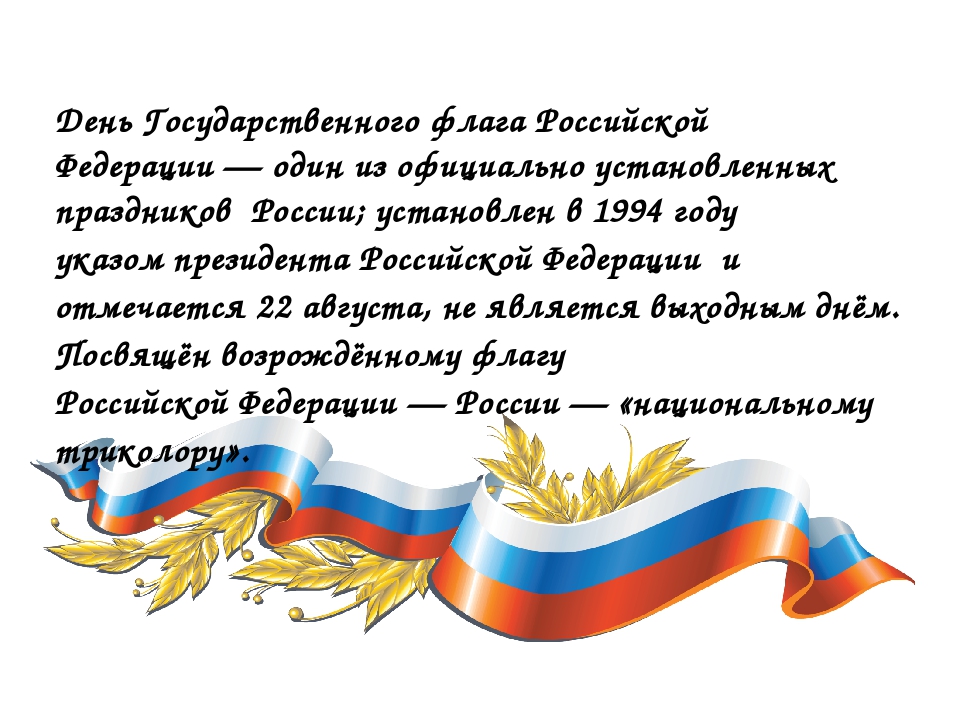 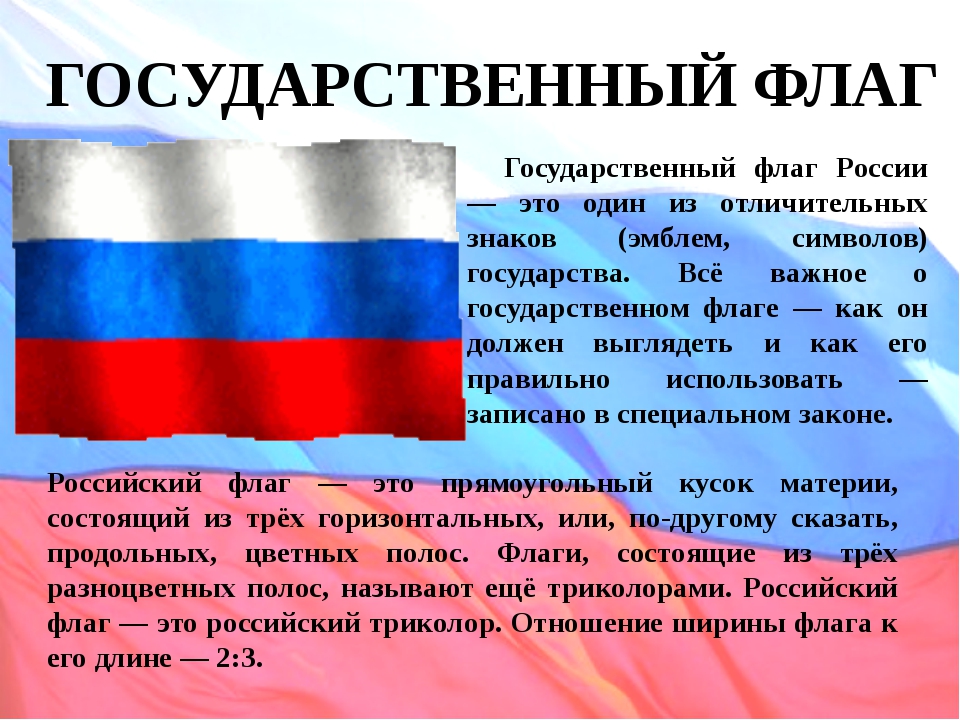 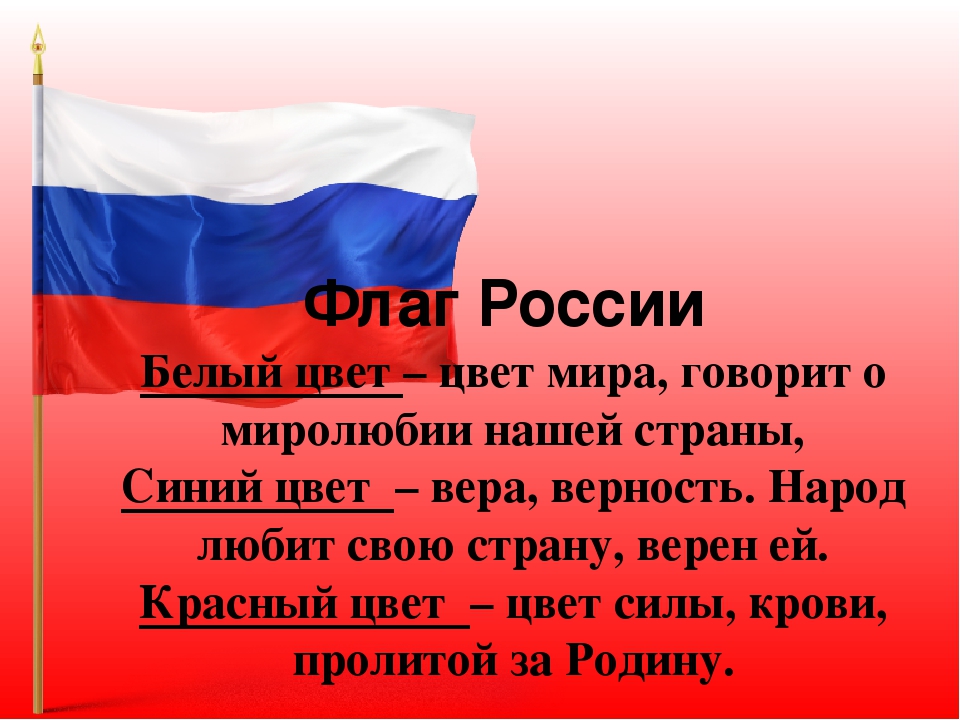 С древнейших времён до сегодняшнего дня флаг является одним из важнейших атрибутов государственности страны наравне с государственным гербом и гимном. День Российского флага — это праздник всех поколений россиян, дань уважения истории великой страны.
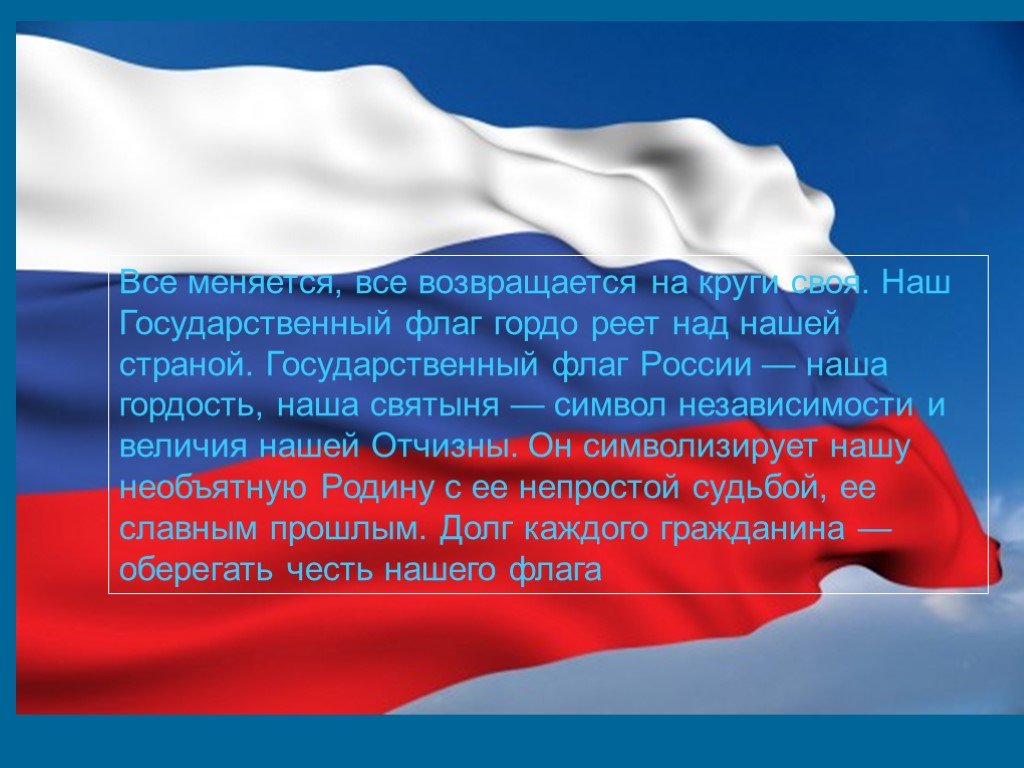 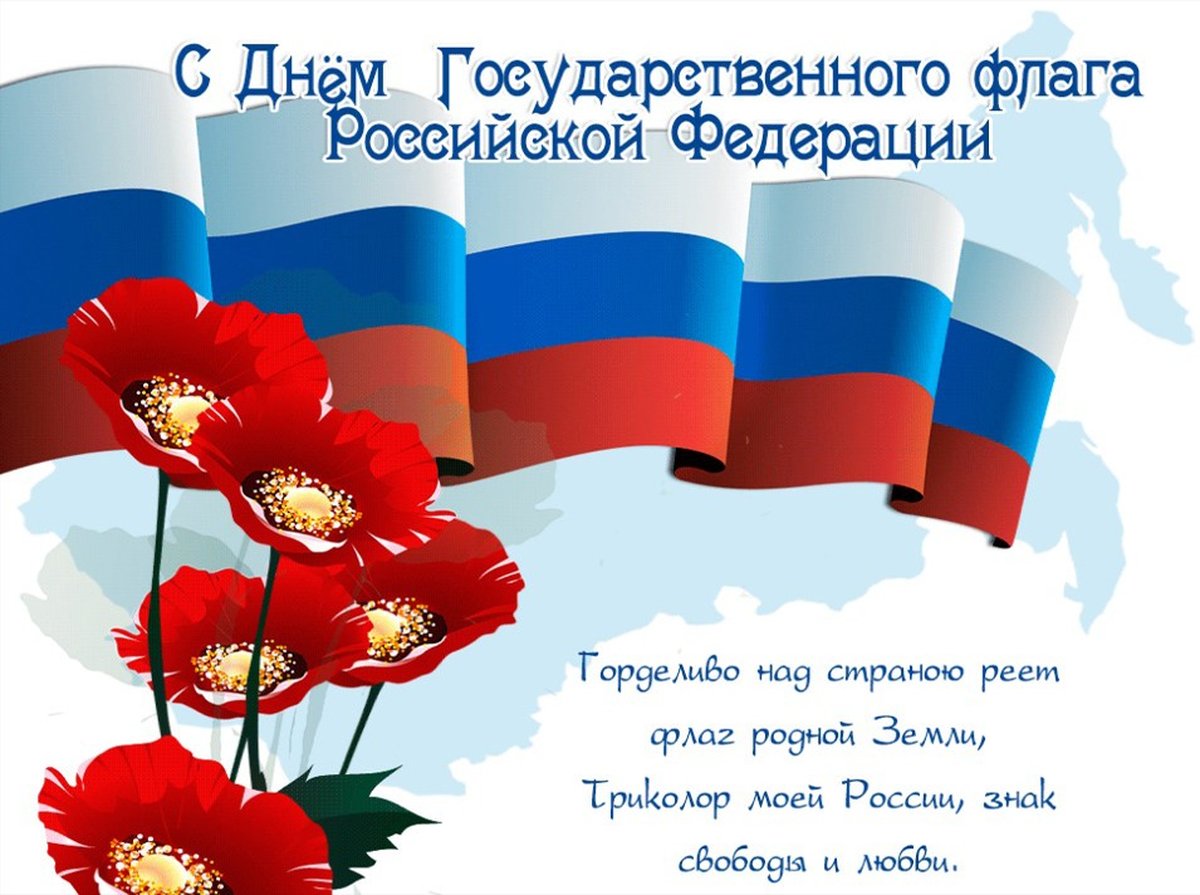